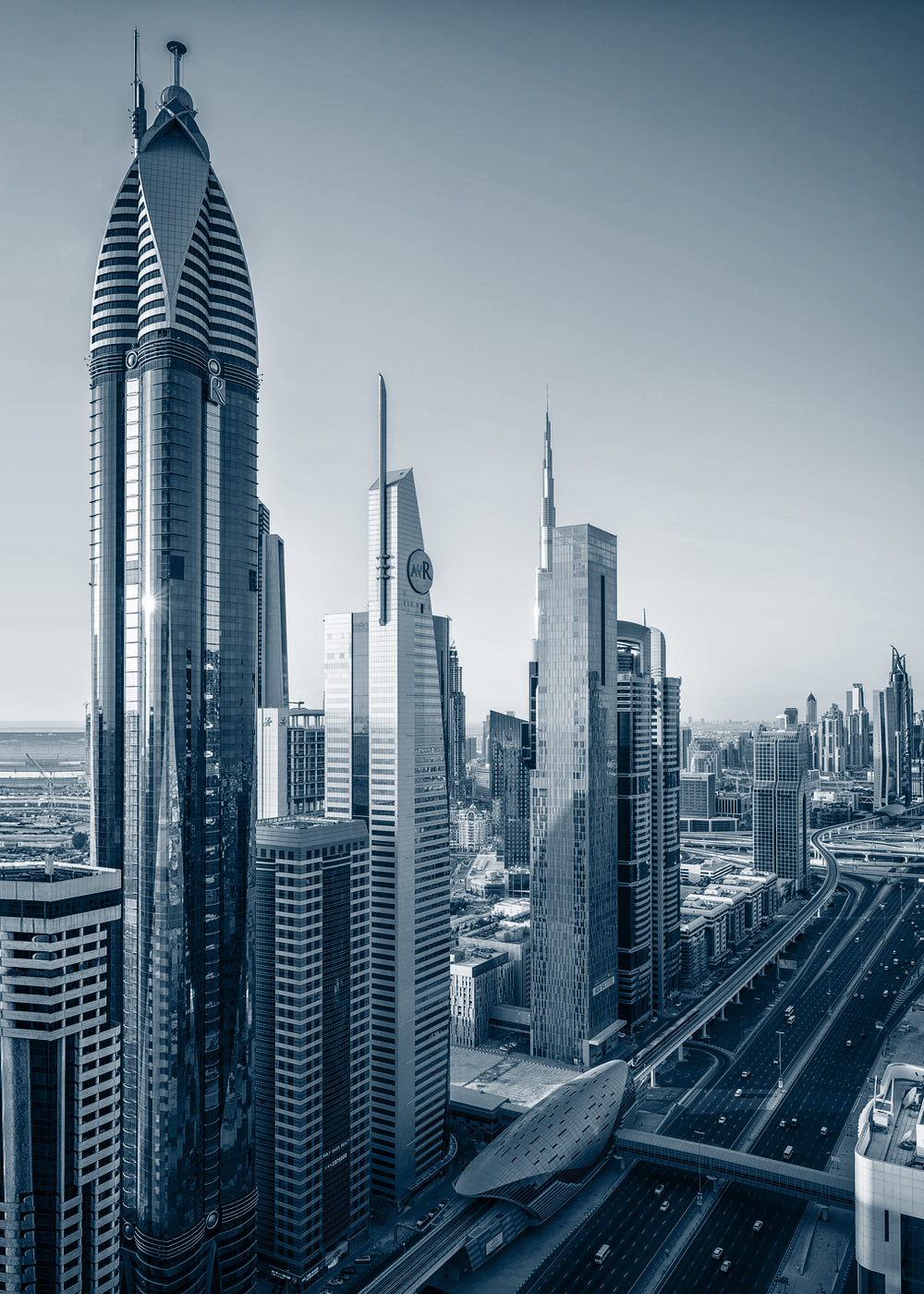 Financial Family Series: Budget Basics

Middle School Session
April 17th, 2021
Introductions
Mary Samokhvalova
12th Grade
Applications & Research Laboratory: Academy of Finance II
‹#›
Roadmap for Today
Interest Rates
Money Pitfalls
Budgeting/Banking
Homework Review
‹#›
1.Homework Review
Financial/Personal Goal
Drop your personal/financial goal in the chat. Make sure it is
SMART!
Specific
Measurable
Attainable/Achievable
Relevant/Realistic
Timely/Time-bound
Sample SMART Goal
I want to save $50 of my birthday gift money by April 24, 2021 (two days after my birthday). Why? To save for a new phone.
2.Interest Rates
They affect your finances!
What are interest rates?
Interest rate: money a lender charges a borrower
   You lend money to a bank through a checking account
   Bank pays you money for storing with them

Calculated ANNUALLY
Interest Rate Example
Invest $100
Interest rate is 5%

100*1.05 = $105
       0.05 = 5%

You made $5 in 1 year just by saving in a checking account!
Why Should YOU Care?
Higher interest rate = you make more money

Interest rates can change
Money you make can fluctuate

Interest rates apply to loans too
Credit cards
Mortgages
Student loans
3.Common Money Pitfalls
Avoid these!
QUESTION:
What is a BAD way of using your money?
‹#›
Things you SHOULDN’T do with money
Spend more than you have (debt)
Go over your credit card limit
Buy things that you might not need or even use
‹#›
How to Avoid Money Pitfalls
Set goals
       -How much can I spend? How much can I save?
Budget (more on this later)
Save
Invest (with parental permission)
4.Budgeting
How to manage your money
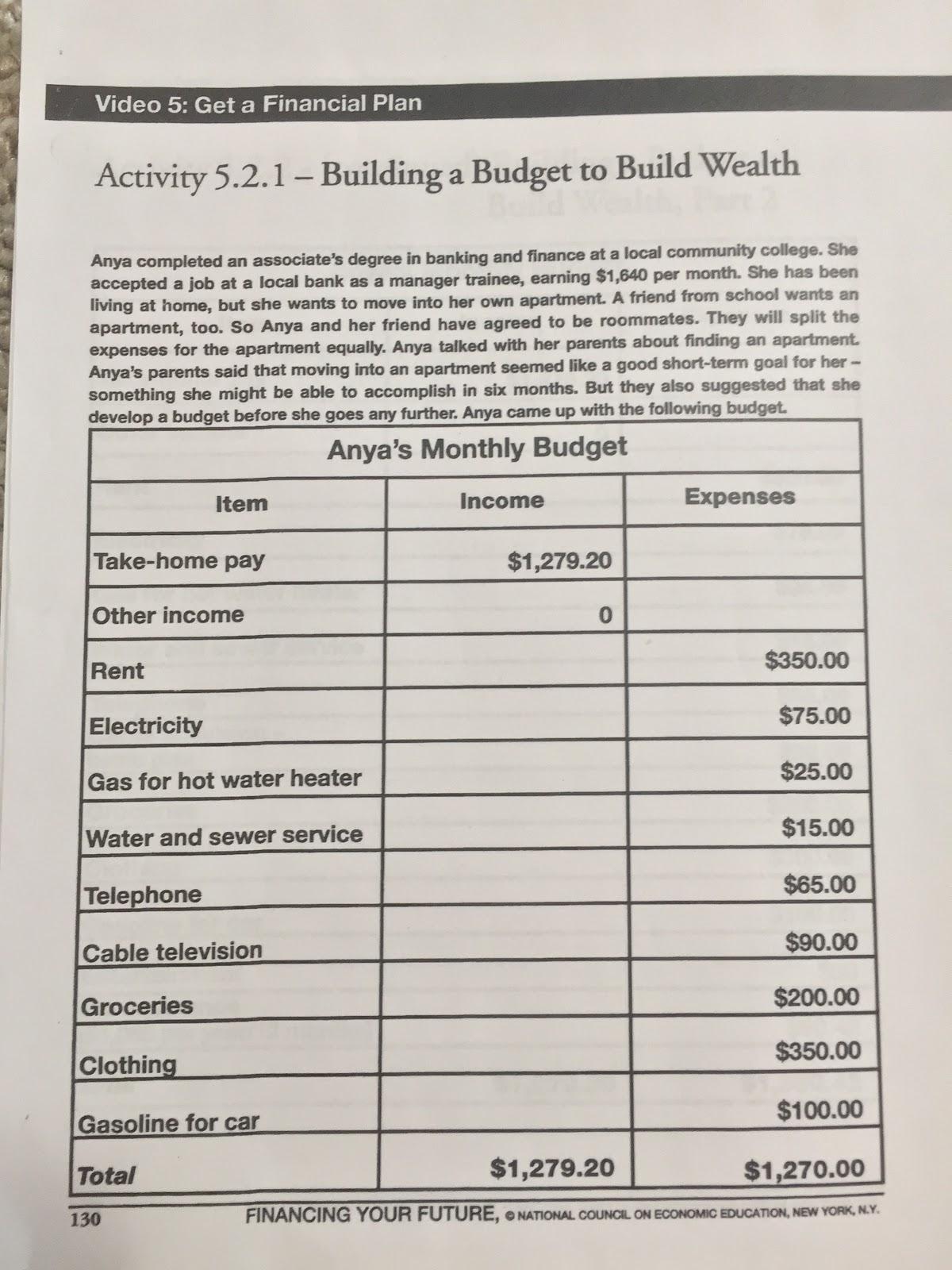 A recent graduate’s budget
A recent graduate’s budget
A Recent Graduate’s Budget
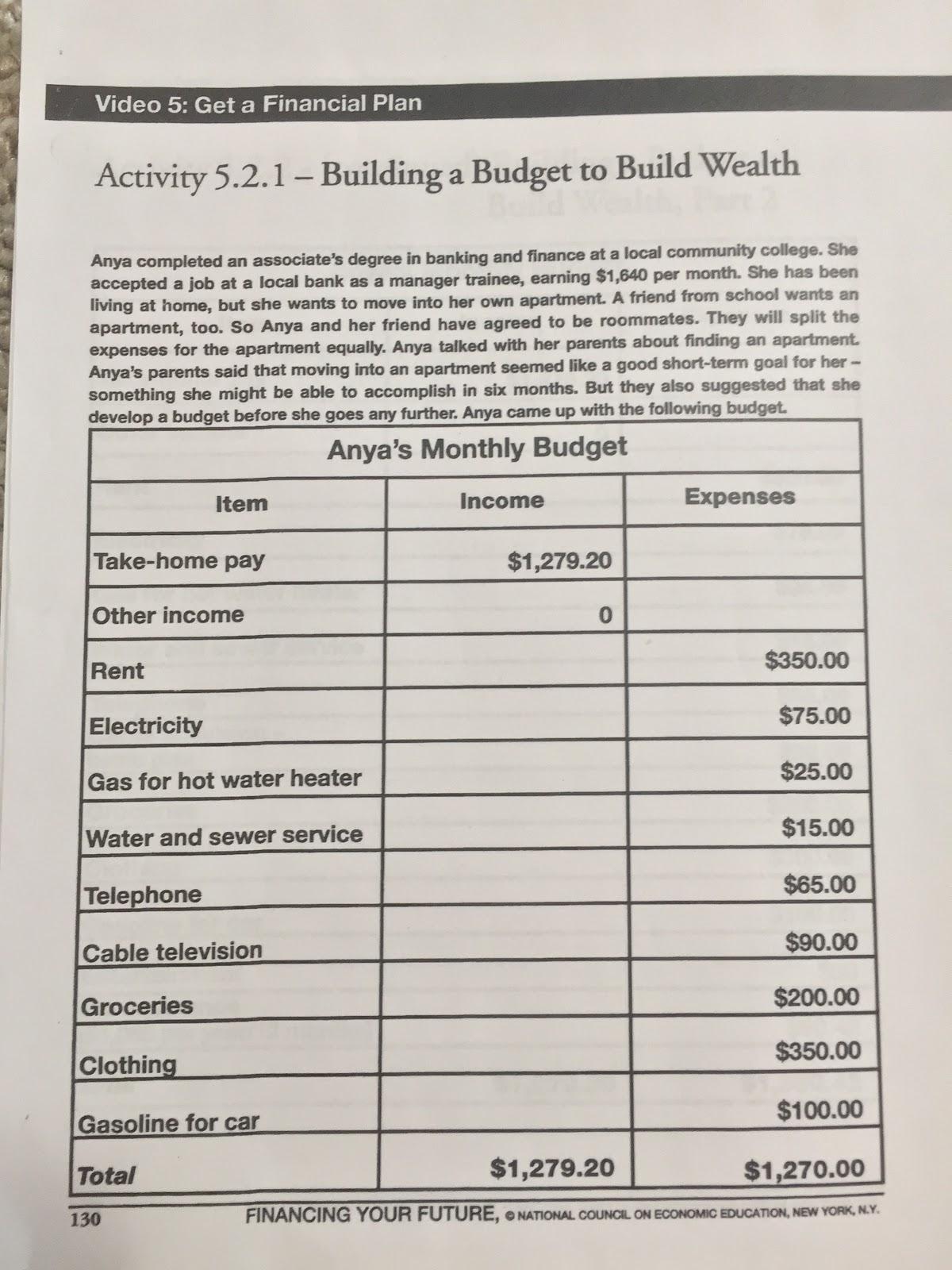 ‹#›
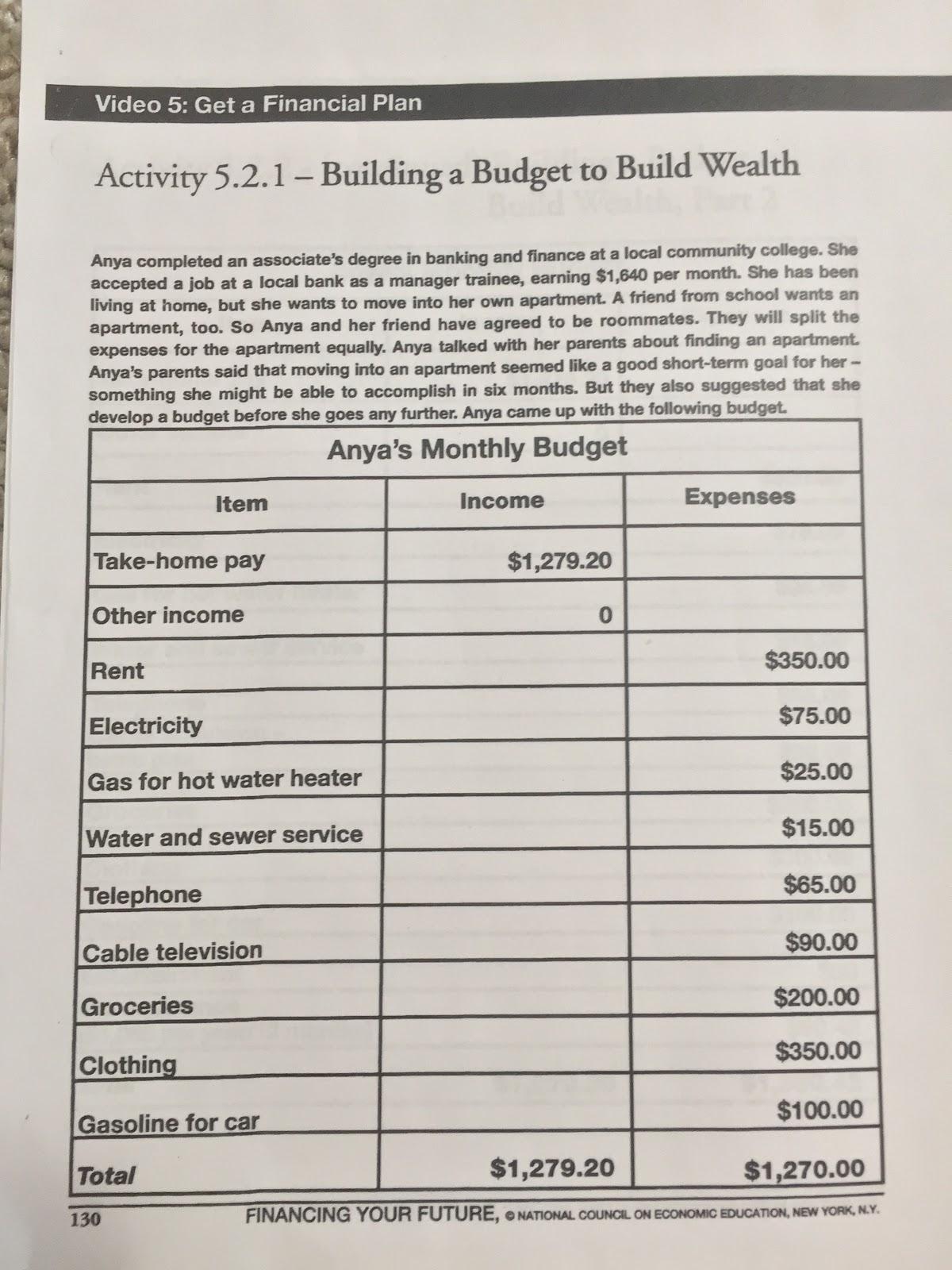 A recent graduate’s budget
A recent graduate’s budget
Answer these Questions...
How are her expenses?
How are her savings?
‹#›
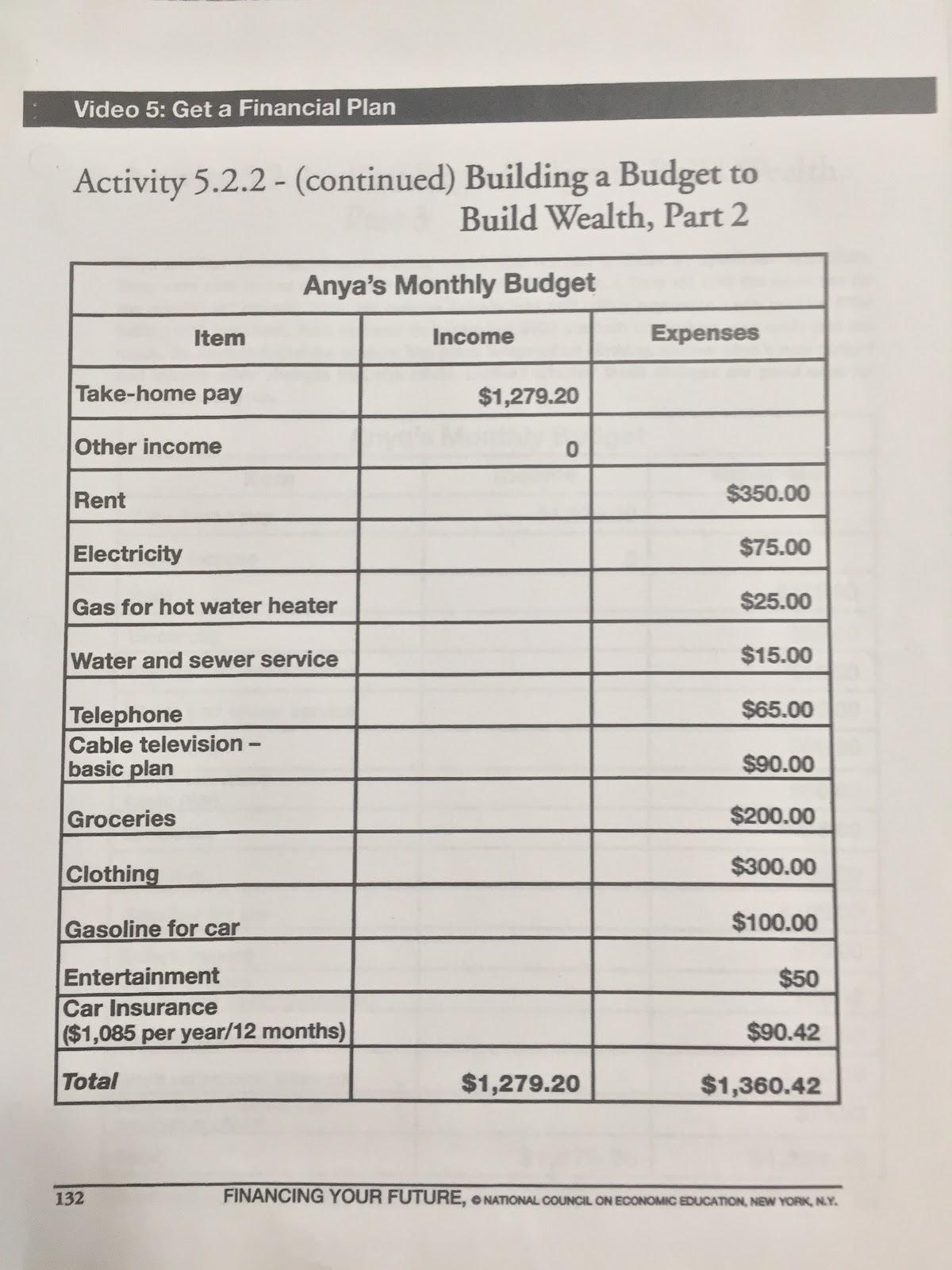 She made a change. Now what?
What change did she make?
Check out the total… what would you suggest?
‹#›
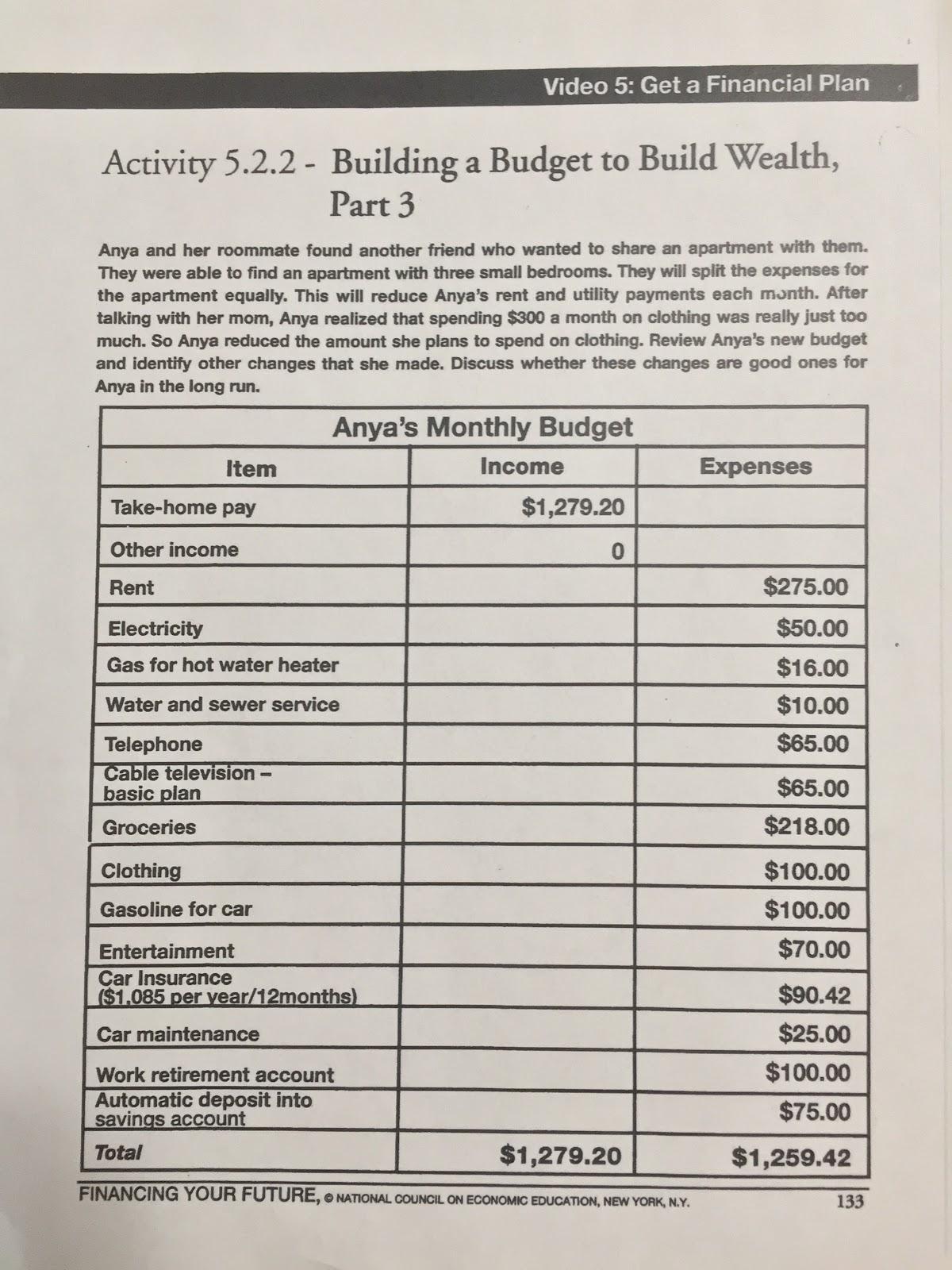 More Revisions
What do you think now?
‹#›
Budgeting Takeaways
Add up your income (what you get)
Add up your expenses (what you spend)
Should have “wiggle room” for emergency expenses
Make room for saving/investing
5.Banking
Safeguarding your money
What is a bank account?
Stores money
Gives interest
Come in many types
Why use a bank account?
Makes you money
Safe 
Helps with budgeting
Types of Bank Accounts
Checking accounts
Good for quick cash/day to day expenses

Saving accounts
Better for long term
Be Careful About...
Fees
Withdrawal limits
Security
Trust
Inflation
QUESTIONS?
‹#›
Which is the Better Bank?
Rosebud Bank has online banking, a $5 withdrawal fee, and a 1.0% interest rate
Dandelion Bank has online banking, a $5 withdrawal fee, and a 1.2% interest rate.
Dandelion Bank is the better bank
Higher interest rate: 1.2% > 1.0%
‹#›
Which is better for short/long term?
Dandelion Bank now has:
-no online banking
-withdrawal fee of $20
-withdrawal limit of $100
-interest rate of 5%
Rosebud Bank now has:
-online banking
-withdrawal fee of $5
-withdrawal limit of $1,000
-interest rate of 2.5%
You Could Use Both Banks!
Dandelion: better for long term
Lower withdrawal limit
Higher interest rate
Rosebud: better for day to day
Higher withdrawal limit
Lower withdrawal fee
QUESTIONS?
‹#›
THANK YOU!
Remember these tips and good luck with your financial future!
‹#›
Credits
Presentation template by SlidesCarnival
Photographs by Unsplash
‹#›